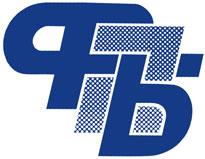 ФЕДЕРАЦИЯ ПРОФСОЮЗОВ БЕЛАРУСИ
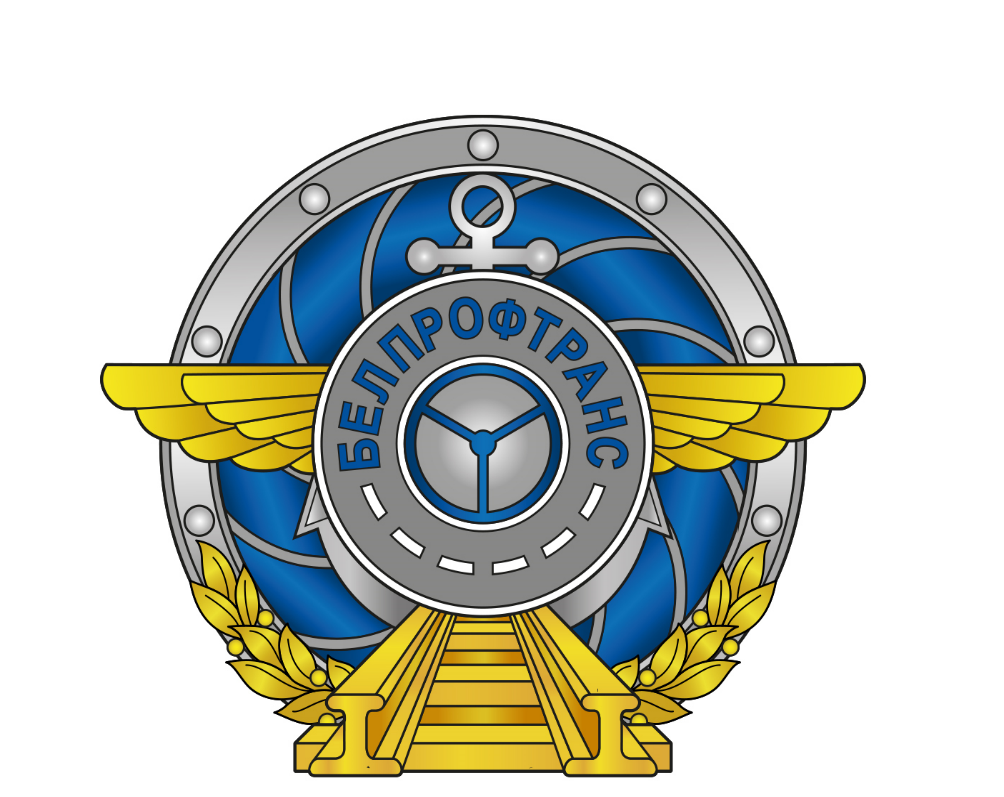 Белорусский профессиональный союз работников транспорта и коммуникаций
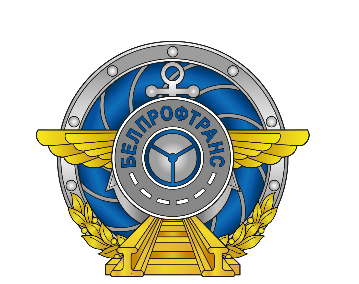 Белорусский профессиональный союз работников транспорта и коммуникаций
Доклад:
Об итогах работы технической инспекции труда 
за 1-е полугодие 2018 года и задачах по выполнению плана работы на 2018 год

Докладчик:
Главный технический инспектор труда
Серый Сергей Николаевич
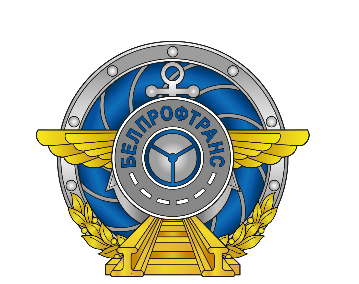 Белорусский профессиональный союз работников транспорта и коммуникаций
Информация
о производственном травматизме в организациях, входящих в БелПрофТранс 
по состоянию на 01.07.2018
Белорусский профессиональный союз работников транспорта и коммуникаций
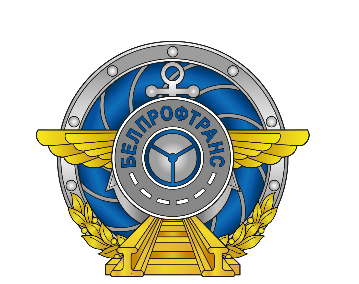 Белорусский профессиональный союз работников транспорта и коммуникаций
Анализ
несчастных случаев в организациях, входящих в БелПрофТранс 
за 1-е полугодие 2018 года
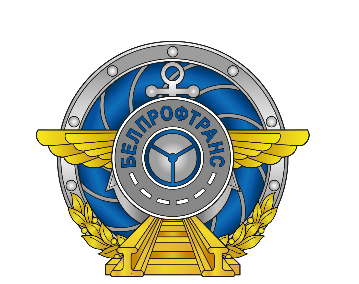 Белорусский профессиональный союз работников транспорта и коммуникаций
Соотношение потерпевших по подотраслям
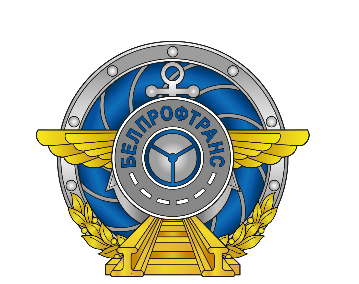 Белорусский профессиональный союз работников транспорта и коммуникаций
Соотношение тяжелотравмированных по подотраслям
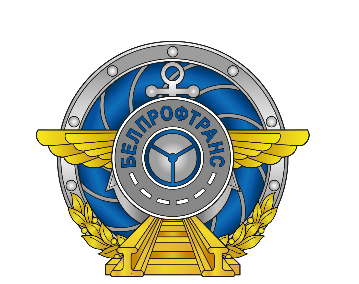 Белорусский профессиональный союз работников транспорта и коммуникаций
Соотношение погибших по подотраслям
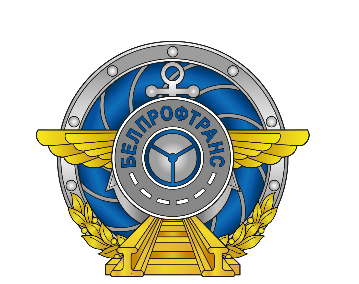 Белорусский профессиональный союз работников транспорта и коммуникаций
Проведен анализ информации о произошедших несчастных случаях в БелПрофТранс.
Основные виды происшествий по классификатору видов происшествия, Приложение 1 к Инструкции о порядке заполнения, ведения и хранения документов, необходимых
для расследования и учета несчастных случаев на производстве и профессиональных 
заболеваний :
0500- Поражение электрическим током (Ток);
0400 - Воздействие движущихся, разлетающихся, вращающихся предметов, деталей и тому подобное (Детали);
0100 - Дорожно-транспортное происшествие (ДТП);
1500 – Пожар;
0200 - Падение потерпевшего (Падение);
1600- Прочие (удар о шкаф, стену и др.); 1600- Состояние здоровья (здоровье)
0300 - Падение, обрушение конструкций зданий и сооружений, обвалы предметов, материалов, грунта и тому подобное (Обрушение);
0600 - Воздействие экстремальных температур (Температура);
1000- Удушение;
0700- Воздействие электролита
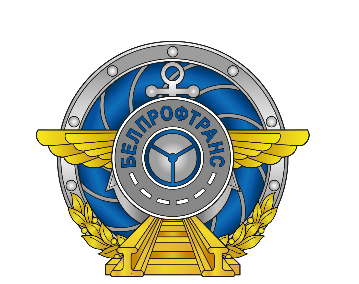 Белорусский профессиональный союз работников транспорта и коммуникаций
Диаграмма видом происшествий по информации БелПрофТранс
ДТП
 (10 случаев)
Здоровье
 (9 случаев)
Детали
 (8 случаев)
Падение
 (3 случая)
Прочие
 (1 случай)
Пожар
 (1 случай)
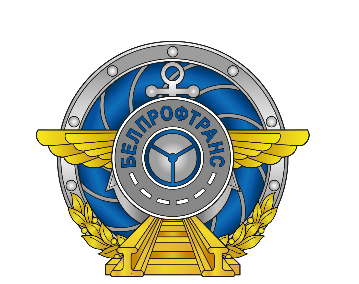 Белорусский профессиональный союз работников транспорта и коммуникаций
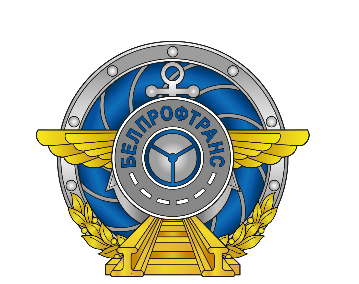 Белорусский профессиональный союз работников транспорта и коммуникаций
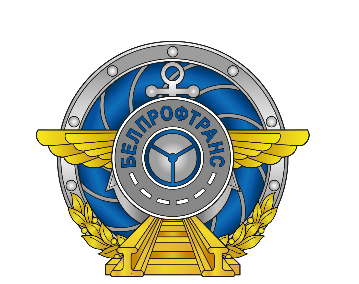 Белорусский профессиональный союз работников транспорта и коммуникаций
Показатели
работы технических инспекторов труда 
за  1-е полугодие 2018г.
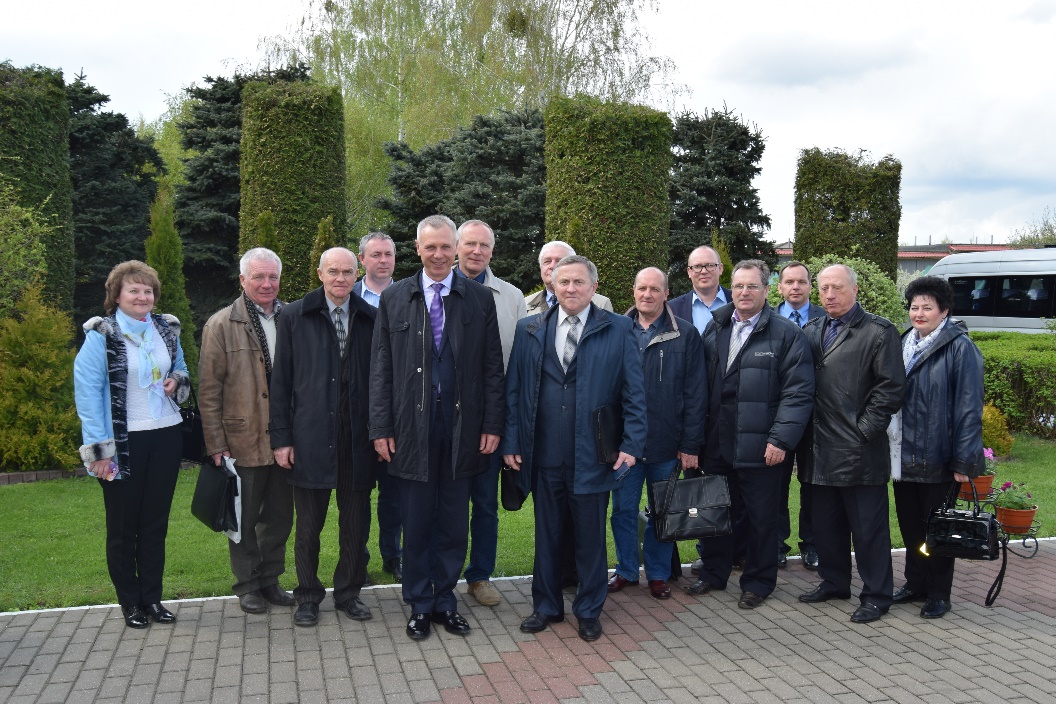 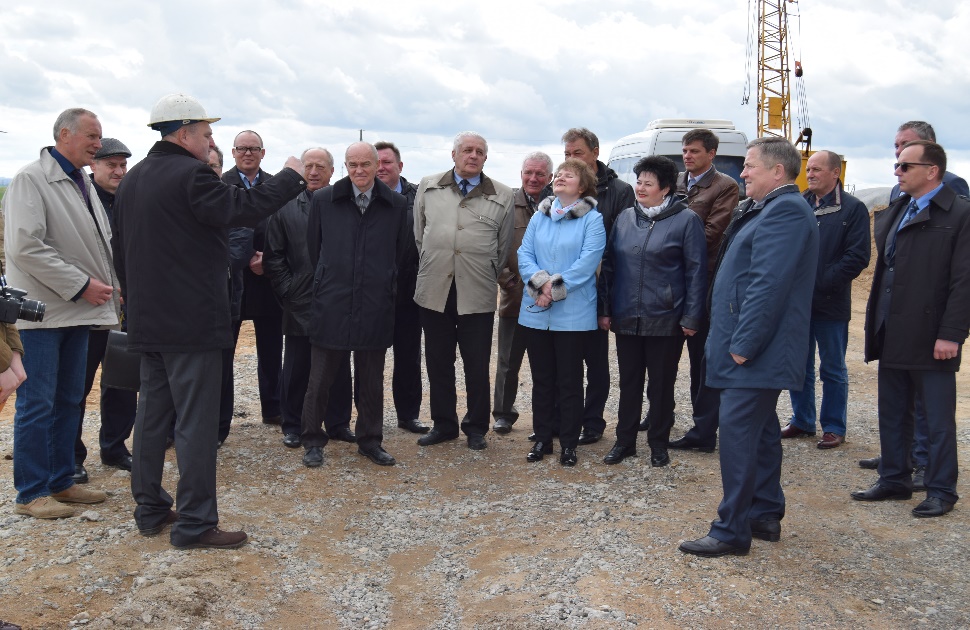 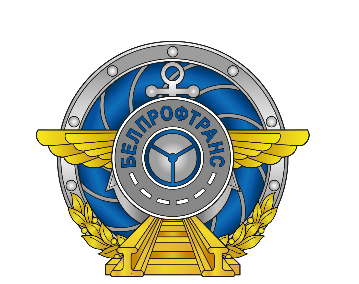 Белорусский профессиональный союз работников транспорта и коммуникаций
ДТП в Слуцком районе
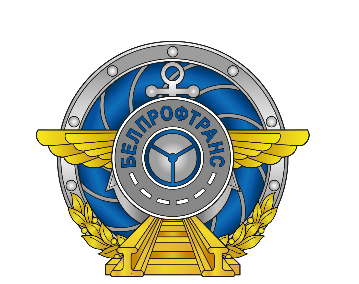 Белорусский профессиональный союз работников транспорта и коммуникаций
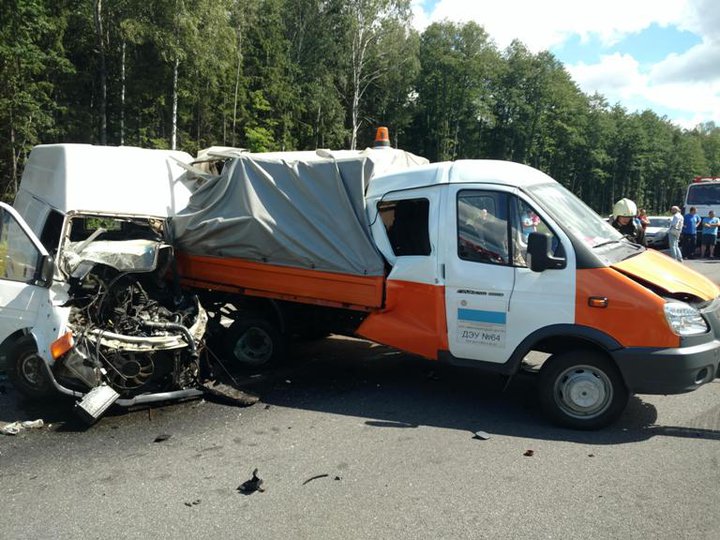 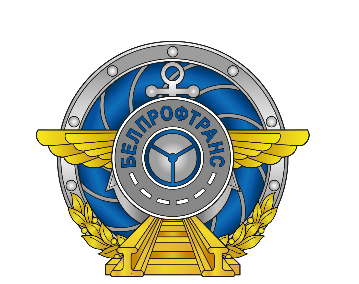 Белорусский профессиональный союз работников транспорта и коммуникаций
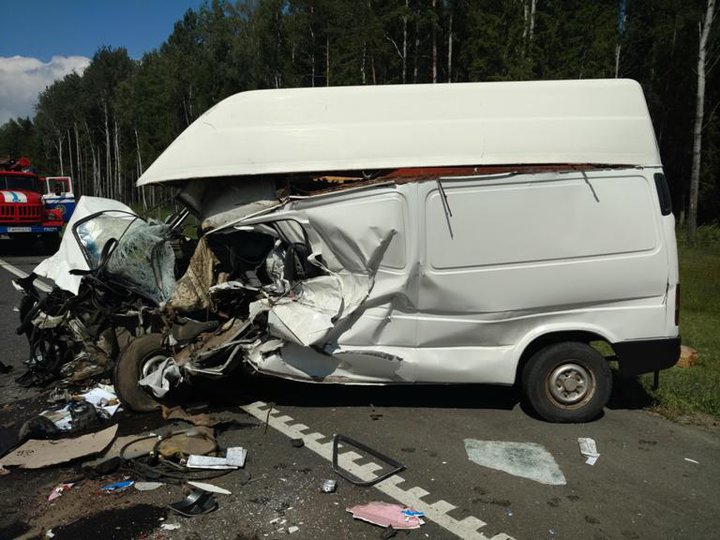 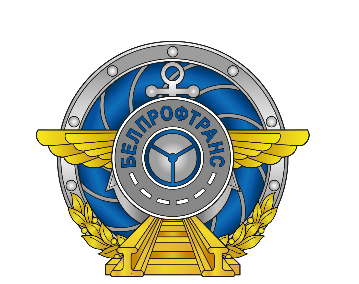 Белорусский профессиональный союз работников транспорта и коммуникаций
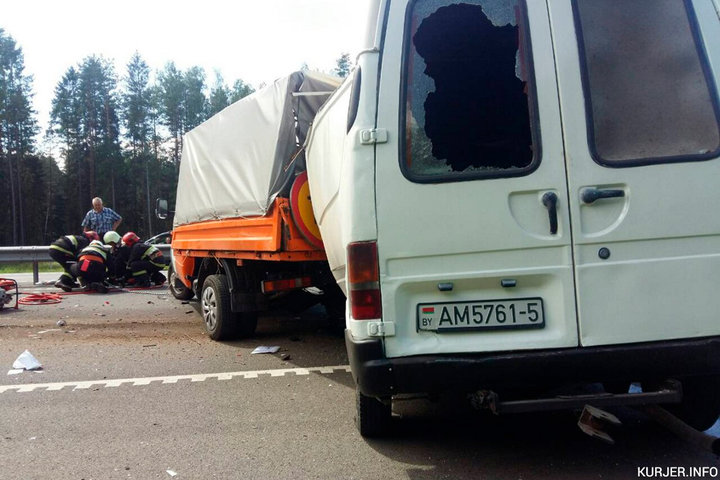 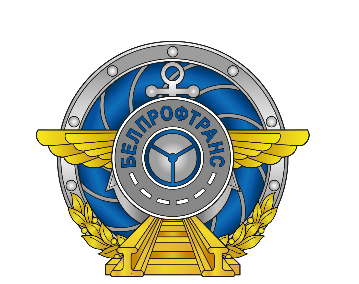 Белорусский профессиональный союз работников транспорта и коммуникаций
ДТП ДЭУ № 31
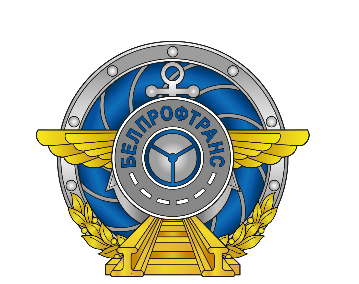 Белорусский профессиональный союз работников транспорта и коммуникаций
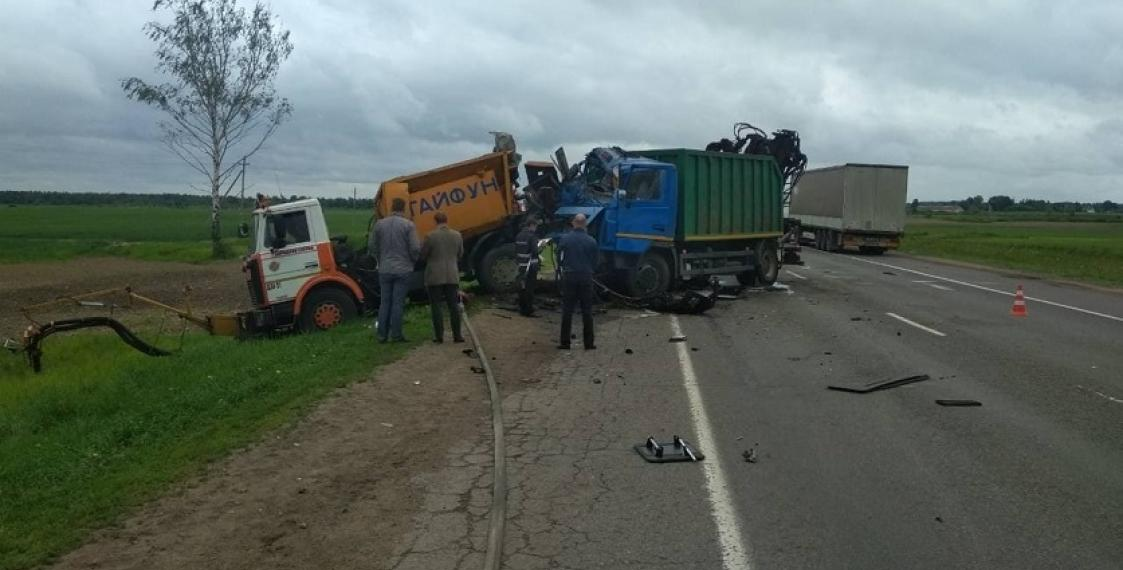 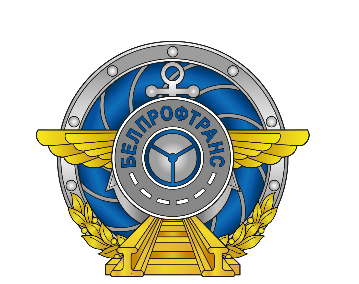 Белорусский профессиональный союз работников транспорта и коммуникаций
ДТП в Германии на А2
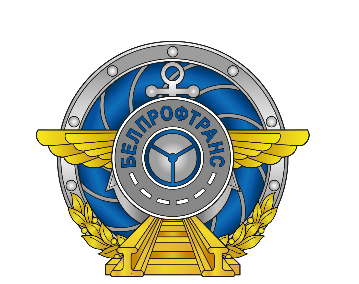 Белорусский профессиональный союз работников транспорта и коммуникаций
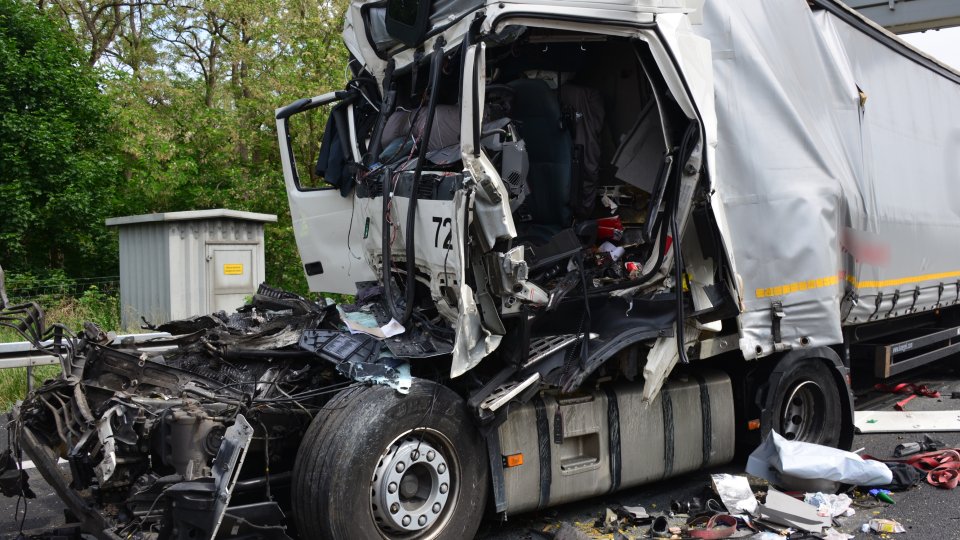 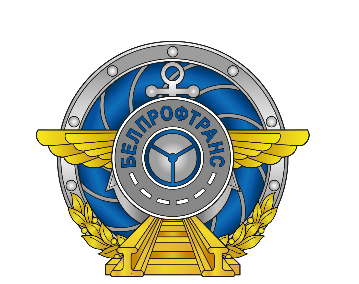 Белорусский профессиональный союз работников транспорта и коммуникаций
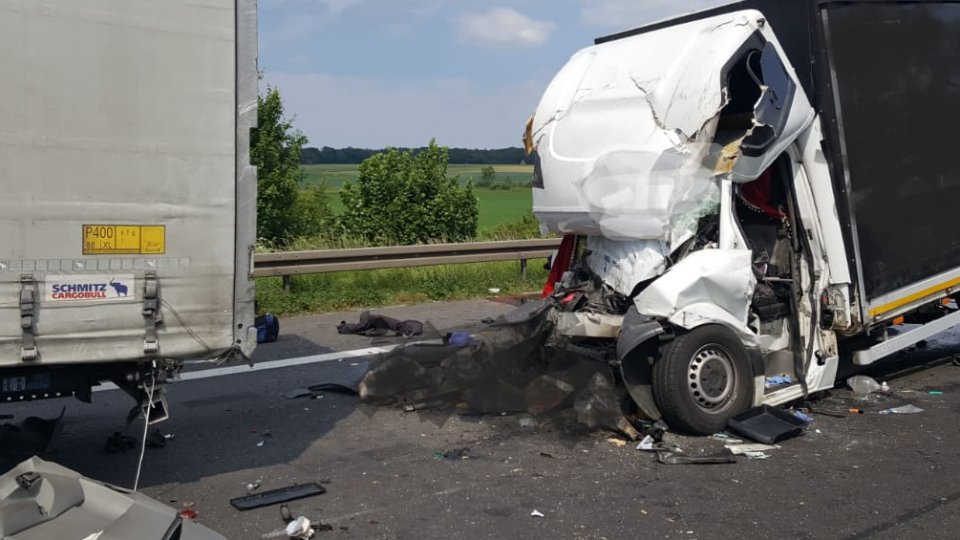 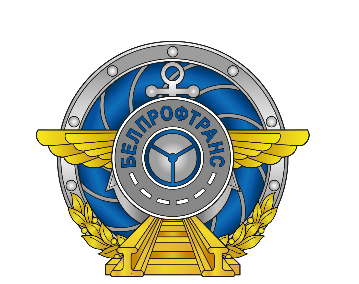 Белорусский профессиональный союз работников транспорта и коммуникаций
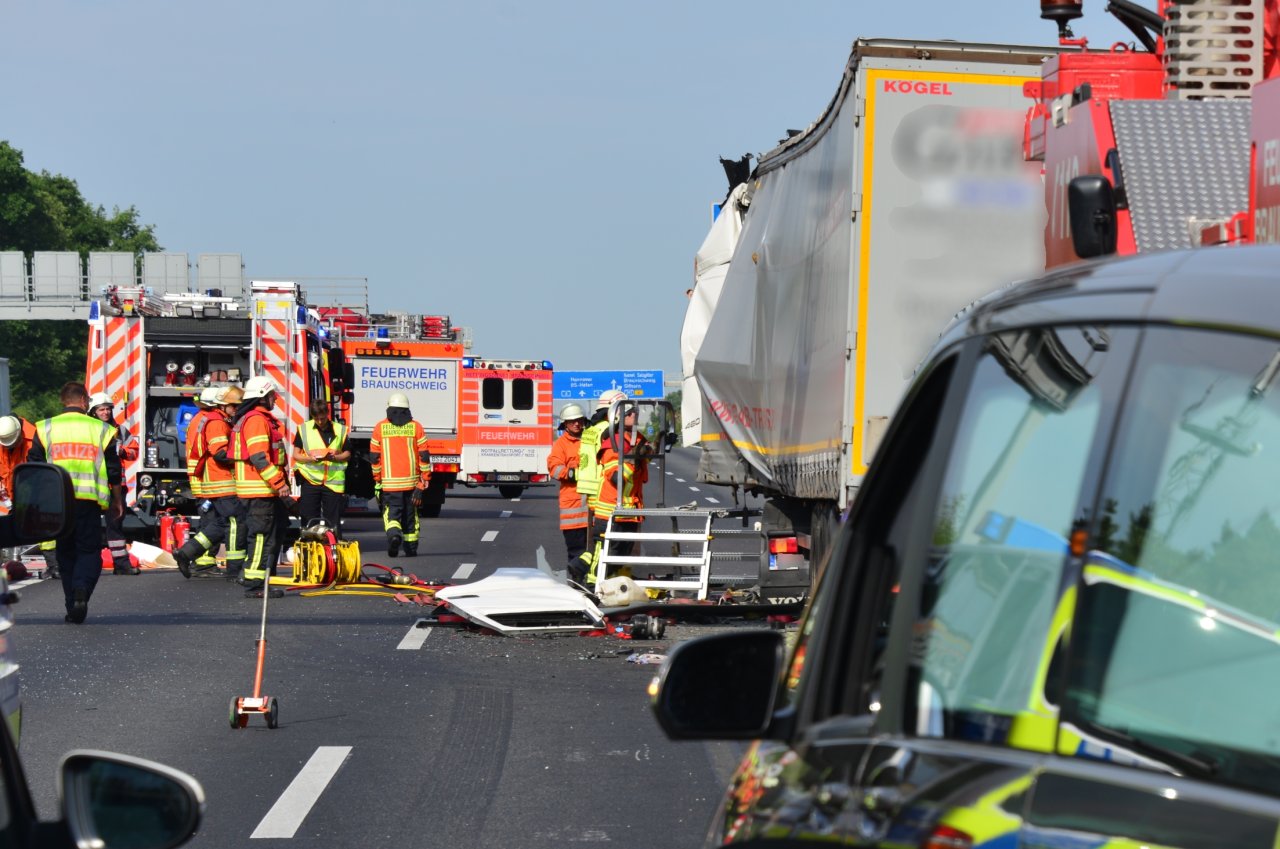 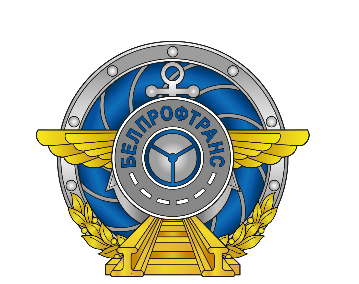 Белорусский профессиональный союз работников транспорта и коммуникаций
ДТП на МКАД
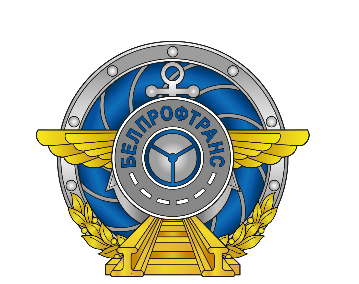 Белорусский профессиональный союз работников транспорта и коммуникаций
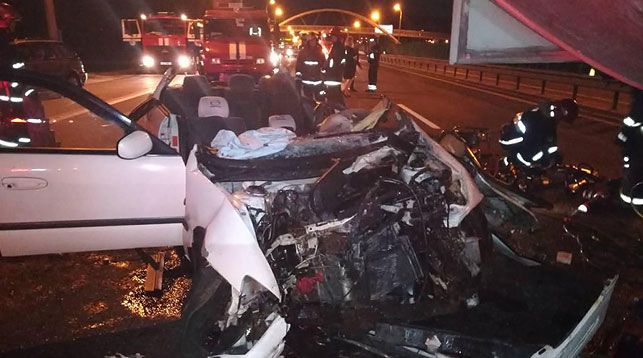 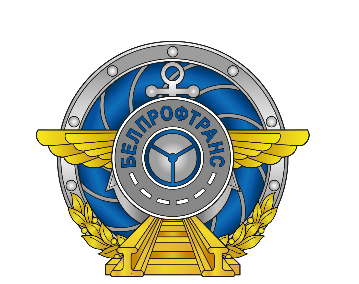 Белорусский профессиональный союз работников транспорта и коммуникаций
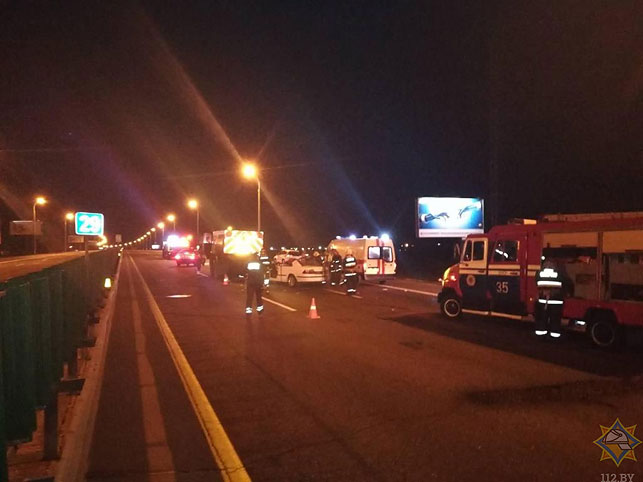 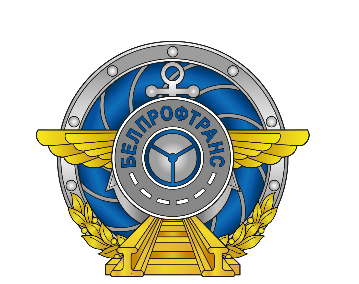 Белорусский профессиональный союз работников транспорта и коммуникаций
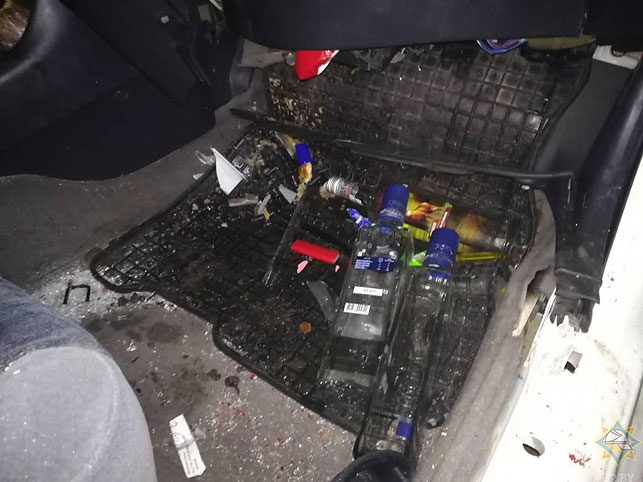 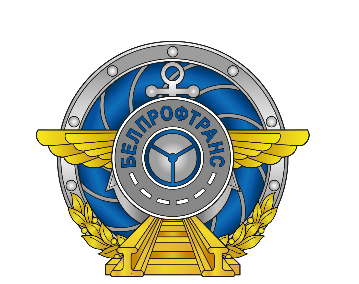 Белорусский профессиональный союз работников транспорта и коммуникаций
ДТП на М1
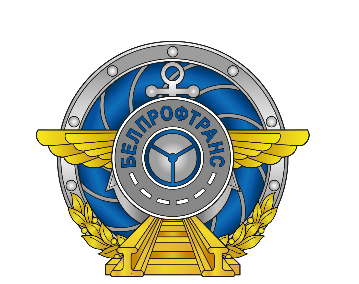 Белорусский профессиональный союз работников транспорта и коммуникаций
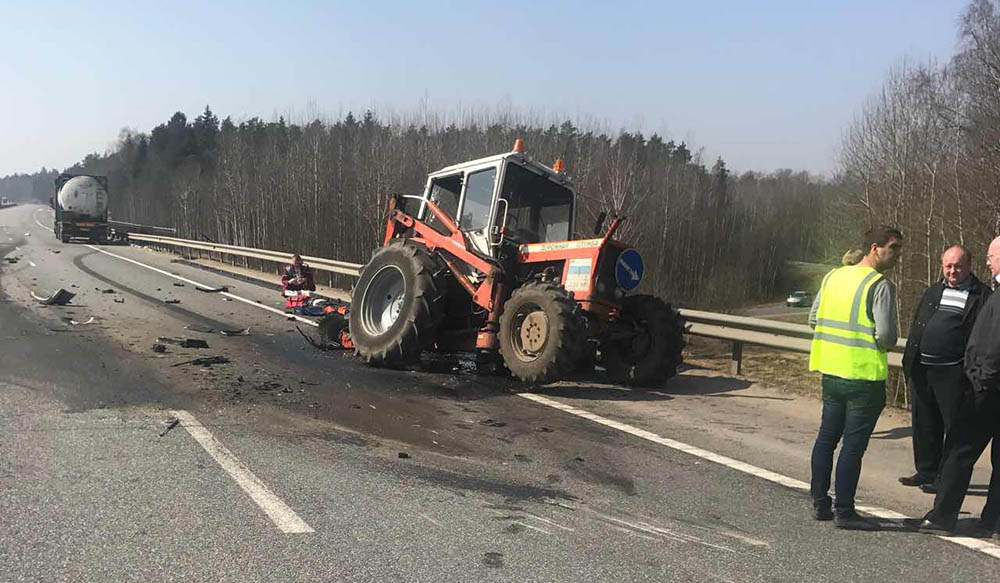 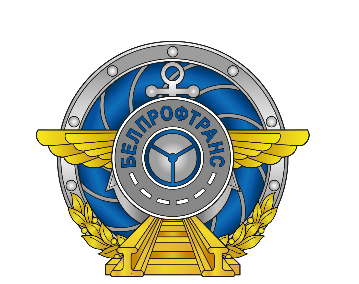 Белорусский профессиональный союз работников транспорта и коммуникаций
Спасибо за внимание !